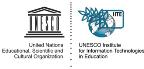 Медиа и информационная грамотность и открытые образовательные ресурсы в деятельности ИИТО ЮНЕСКО
Светлана Князева
Институт ЮНЕСКО по информационным технологиям в образовании
Двадцатая юбилейная международная  конференция Крым’ 2013 
«Библиотеки и информационные ресурсы в современном мире науки, культуры, образования и бизнеса»
Судак, Автономная Республика Крым, Украина  8–16 июня, 2013 г.
Медийная и информационная грамотность
Двадцатая юбилейная международная  конференция Крым’ 2013 
«Библиотеки и информационные ресурсы в современном мире науки, культуры, образования и бизнеса»
Судак, Автономная Республика Крым, Украина  8–16 июня, 2013 г.
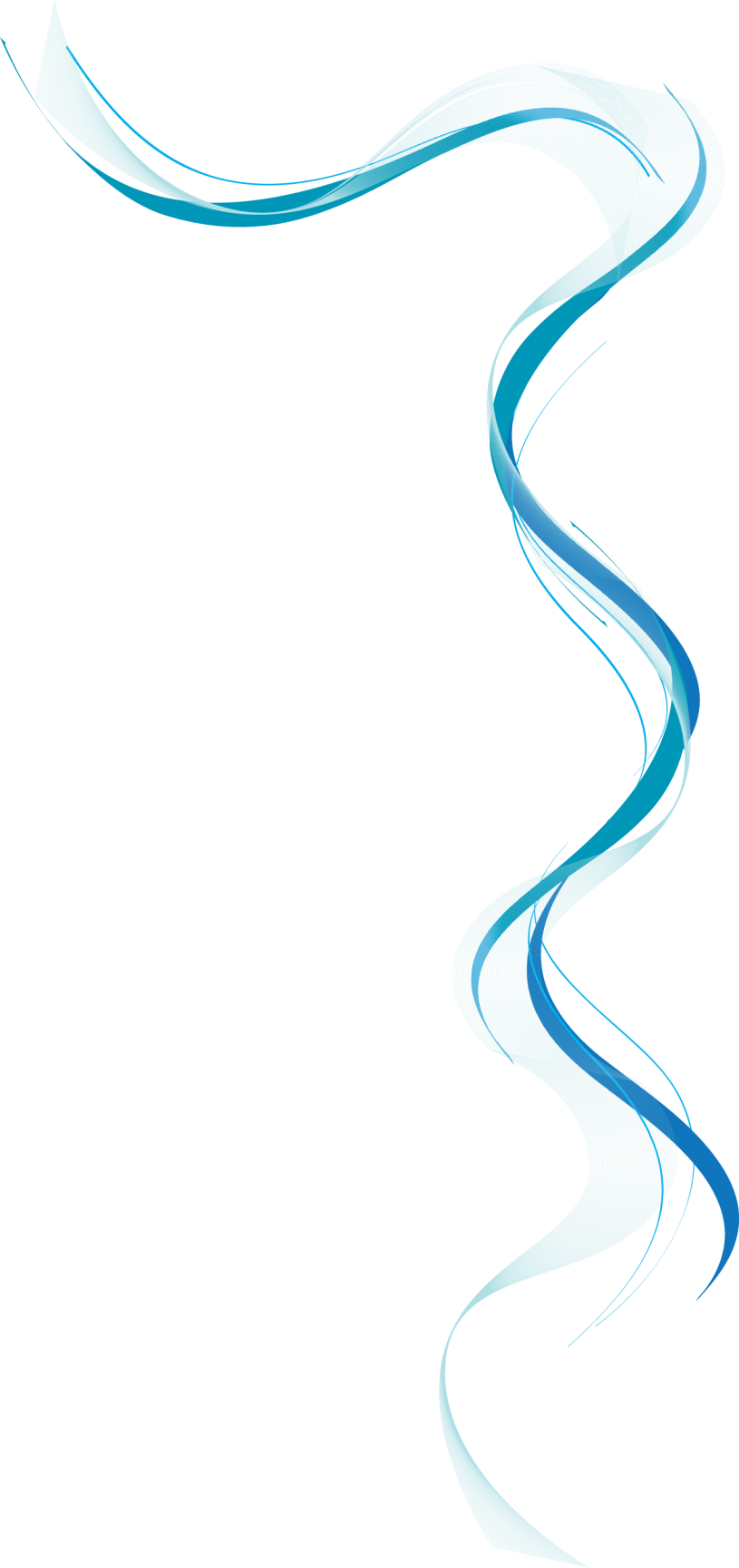 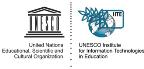 ЮНЕСКО поддерживает и пропагандирует идею грамотности как неотъемлемой части права на образование в условиях, когда  информация, ИКТ и СМИ играют важнейшую роль в создании грамотного общества. 
Конференции ЮНЕСКО: Грюнвальд (1982 г.), Вена (1999 г.), Севилья (2002 г.), Александрия (2005 г.) – Александрийская декларация, Париж (2007 г.) – Парижская повестка
Двадцатая юбилейная международная  конференция Крым’ 2013 
«Библиотеки и информационные ресурсы в современном мире науки, культуры, образования и бизнеса»
Судак, Автономная Республика Крым, Украина  8–16 июня, 2013 г.
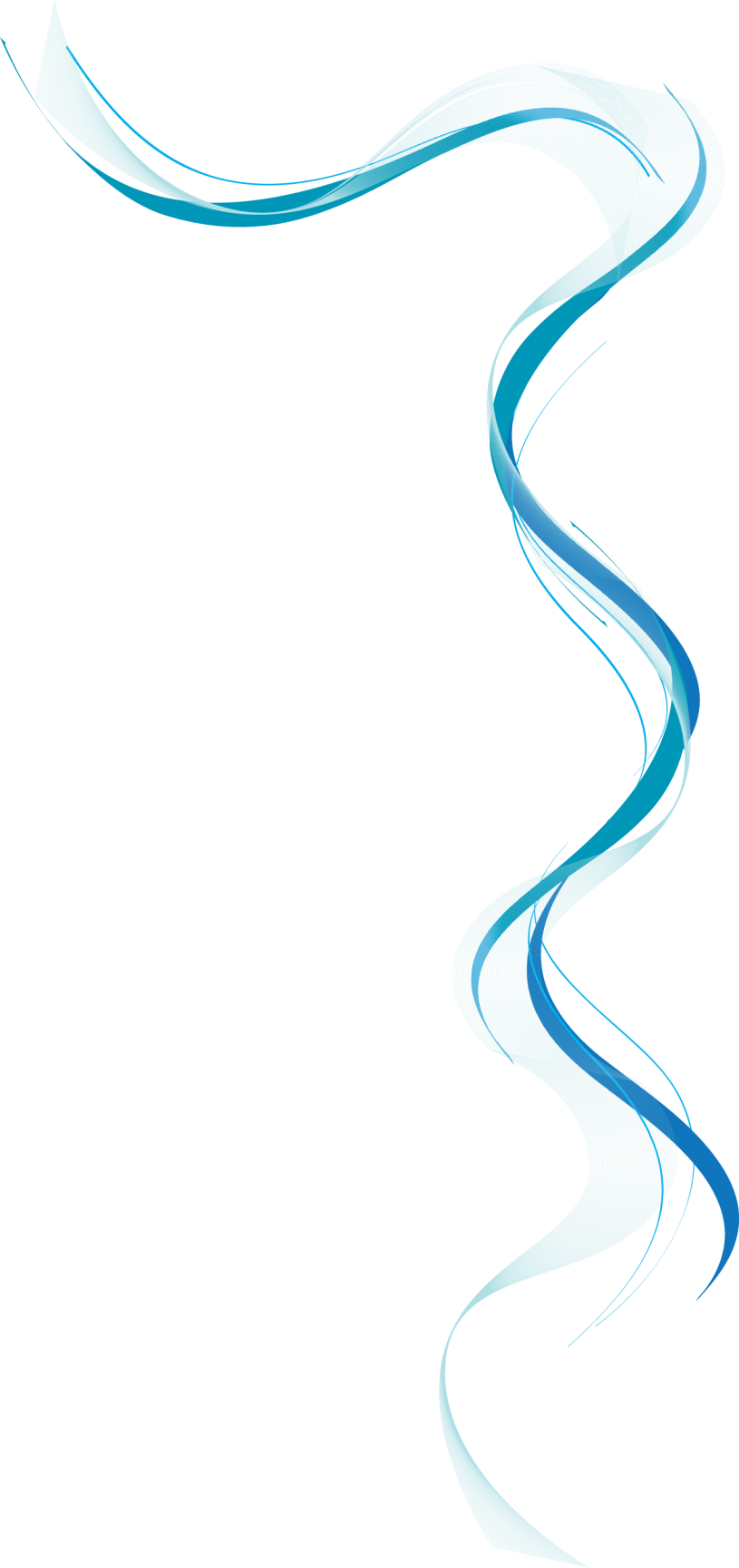 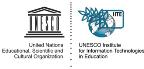 Основные компоненты, входящие в понятие «медийной и информационной грамотности» ЮНЕСКО 
Медийная грамотность
Информационная грамотность
Свобода самовыражения и информационная грамотность
Библиотечная грамотность
Новостная грамотность
Компьютерная грамотность
Интернет-грамотность
Цифровая грамотность
Кинограмотность
Грамотность в использовании элект ронных игр
Телевизионная грамотность, грамотность в сфере рекламы
Двадцатая юбилейная международная  конференция Крым’ 2013 
«Библиотеки и информационные ресурсы в современном мире науки, культуры, образования и бизнеса»
Судак, Автономная Республика Крым, Украина  8–16 июня, 2013 г.
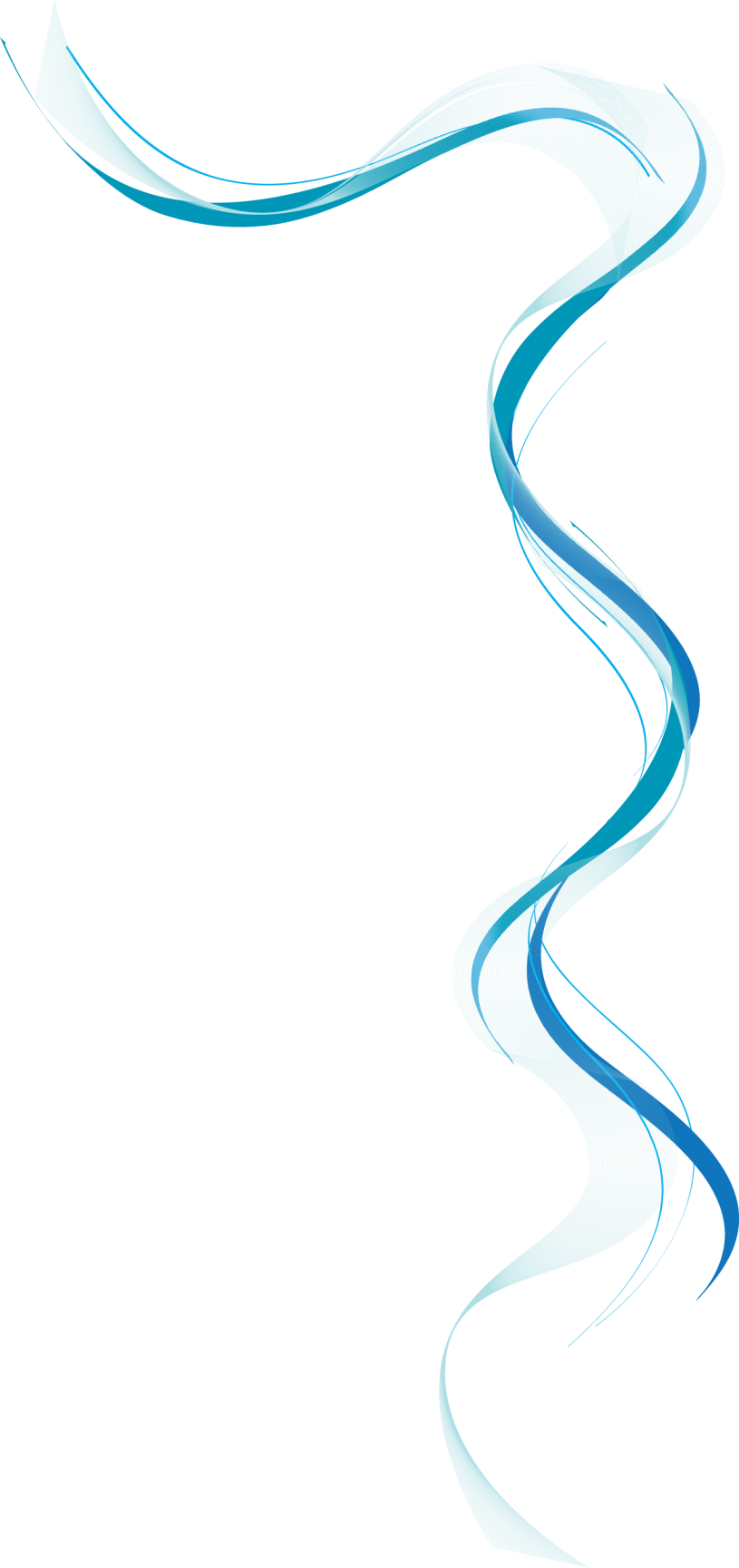 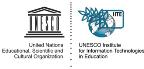 Медийная и информационная грамотность: программа обучения педагогов, ЮНЕСКО
медийная грамотность - «активное или пассивное восприятие и использование материалов медиа, включая их критическое восприятие и осознанную оценку, используемые ими методы и их влияние»
информационная грамотность - «способность осознавать необходимость получения информации, а также находить, оценивать, эффективно использовать и распространять информацию в различных форматах».
Двадцатая юбилейная международная  конференция Крым’ 2013 
«Библиотеки и информационные ресурсы в современном мире науки, культуры, образования и бизнеса»
Судак, Автономная Республика Крым, Украина  8–16 июня, 2013 г.
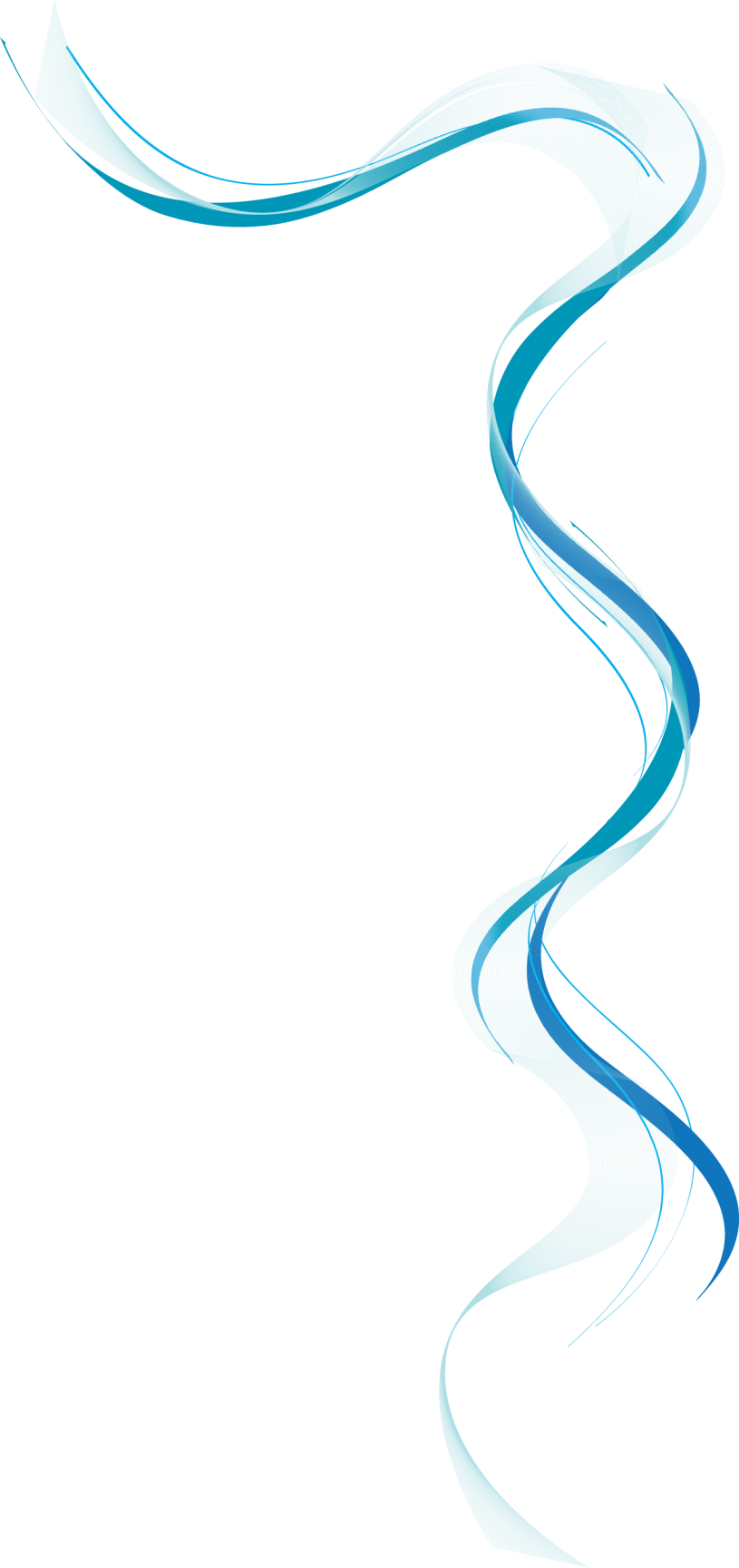 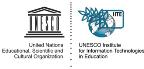 Термин «медийная и информационная грамотность» «определяет основные компетенции, необходимые для  эффективного использования медиа и других поставщиков информации и развития навыков критического мышления и обучения на протяжении всей жизни для общения и реализации активной гражданской позиции» (Педагогические аспекты формирования медийной и информационной грамотности, ЮНЕСКО, 2012).
Двадцатая юбилейная международная  конференция Крым’ 2013 
«Библиотеки и информационные ресурсы в современном мире науки, культуры, образования и бизнеса»
Судак, Автономная Республика Крым, Украина  8–16 июня, 2013 г.
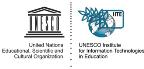 Медиа грамотность и новый гуманизм
Применительно к образованию концепция нового гуманизма - новое кредо ЮНЕСКО - предполагает создание более инклюзивного общества, в котором каждый имеет право голоса в межкультурной коммуникации. Новый гуманизм выдвигает на первый план уважение к культурному разнообразию и формирование медийной грамотности во имя создания новой культуры и гармоничного мира.
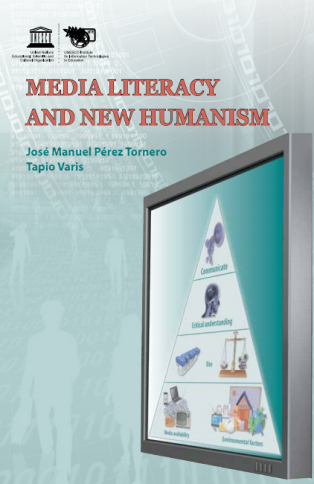 Двадцатая юбилейная международная  конференция Крым’ 2013 
«Библиотеки и информационные ресурсы в современном мире науки, культуры, образования и бизнеса»
Судак, Автономная Республика Крым, Украина  8–16 июня, 2013 г.
[Speaker Notes: Добавьте пример или смоделированную ситуацию для обсуждения и применения полученных знаний.]
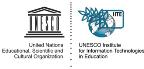 Программа ЮНЕСКО обучения педагогов медийной и  информационной грамотности - развитие системы компетенций и содействие в разработке учебных программ по медийной и информационной грамотности в контексте образовательных систем различных стран.
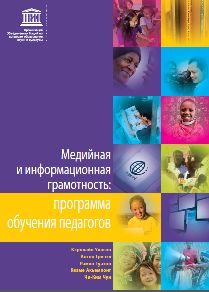 Двадцатая юбилейная международная  конференция Крым’ 2013 
«Библиотеки и информационные ресурсы в современном мире науки, культуры, образования и бизнеса»
Судак, Автономная Республика Крым, Украина  8–16 июня, 2013 г.
[Speaker Notes: Добавьте пример или смоделированную ситуацию для обсуждения и применения полученных знаний.]
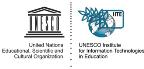 Педагогические аспекты формирования медийной и информационной грамотности
ИИТО + Финское общество медиаобразования
Роль медиацентров (школы + библиотеки)
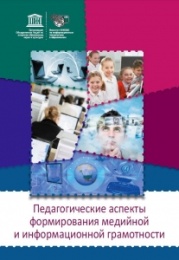 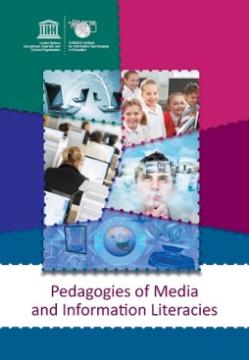 Двадцатая юбилейная международная  конференция Крым’ 2013 
«Библиотеки и информационные ресурсы в современном мире науки, культуры, образования и бизнеса»
Судак, Автономная Республика Крым, Украина  8–16 июня, 2013 г.
[Speaker Notes: Добавьте пример или смоделированную ситуацию для обсуждения и применения полученных знаний.]
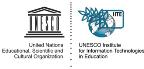 Цифровая грамотность в образовании
Грамотность – это способность выявлять, понимать, интерпретировать, создавать, коммуницировать, вычислять и использовать печатные и рукописные материалы в различных контекстах.
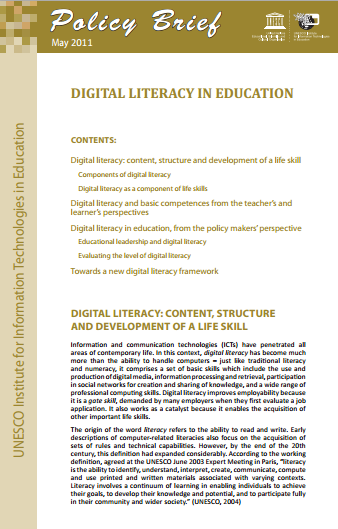 Двадцатая юбилейная международная  конференция Крым’ 2013 
«Библиотеки и информационные ресурсы в современном мире науки, культуры, образования и бизнеса»
Судак, Автономная Республика Крым, Украина  8–16 июня, 2013 г.
[Speaker Notes: Добавьте пример или смоделированную ситуацию для обсуждения и применения полученных знаний.]
Открытые образовательные ресурсы
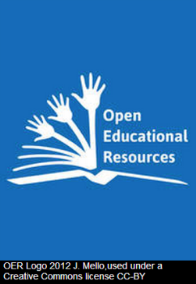 Двадцатая юбилейная международная  конференция Крым’ 2013 
«Библиотеки и информационные ресурсы в современном мире науки, культуры, образования и бизнеса»
Судак, Автономная Республика Крым, Украина  8–16 июня, 2013 г.
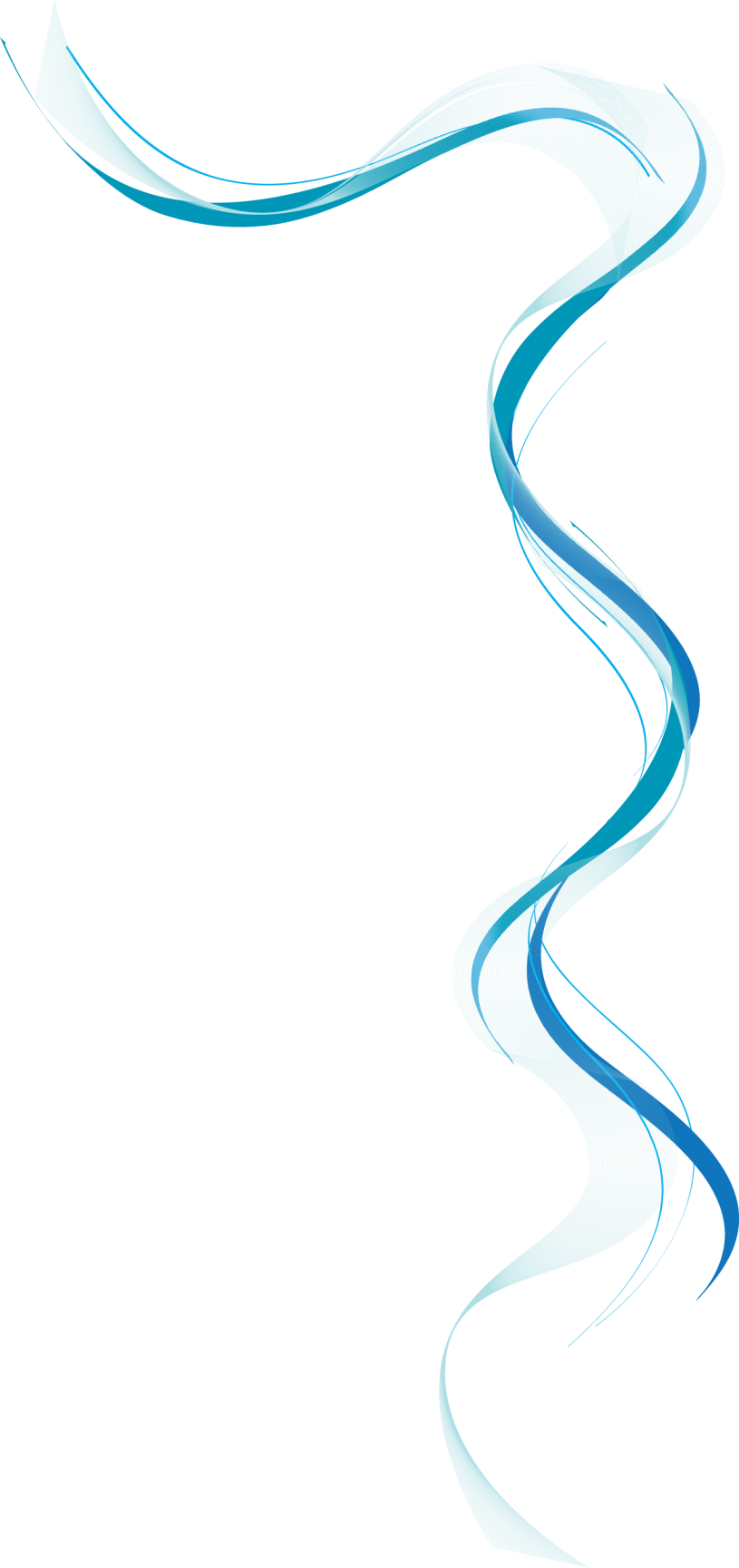 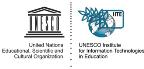 ЮНЕСКО содействует продвижению открытых образовательных ресурсов (ООР) с 2002 г. В интересах обеспечения более широкого доступа к качественному образованию и обучению на протяжении всей жизни (Forum on Open Courseware for Developing Countries, UNESCO, Paris, 1-3 July, 2002). 
20-22 июня 2012 г. - Всемирный Конгресс по открытым образовательным ресурсам. Министры образования и представители государств-членов ЮНЕСКО  одобрили Парижскую 
Декларацию по ООР
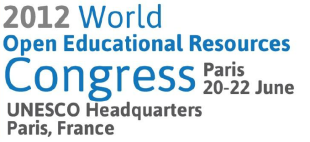 Двадцатая юбилейная международная  конференция Крым’ 2013 
«Библиотеки и информационные ресурсы в современном мире науки, культуры, образования и бизнеса»
Судак, Автономная Республика Крым, Украина  8–16 июня, 2013 г.
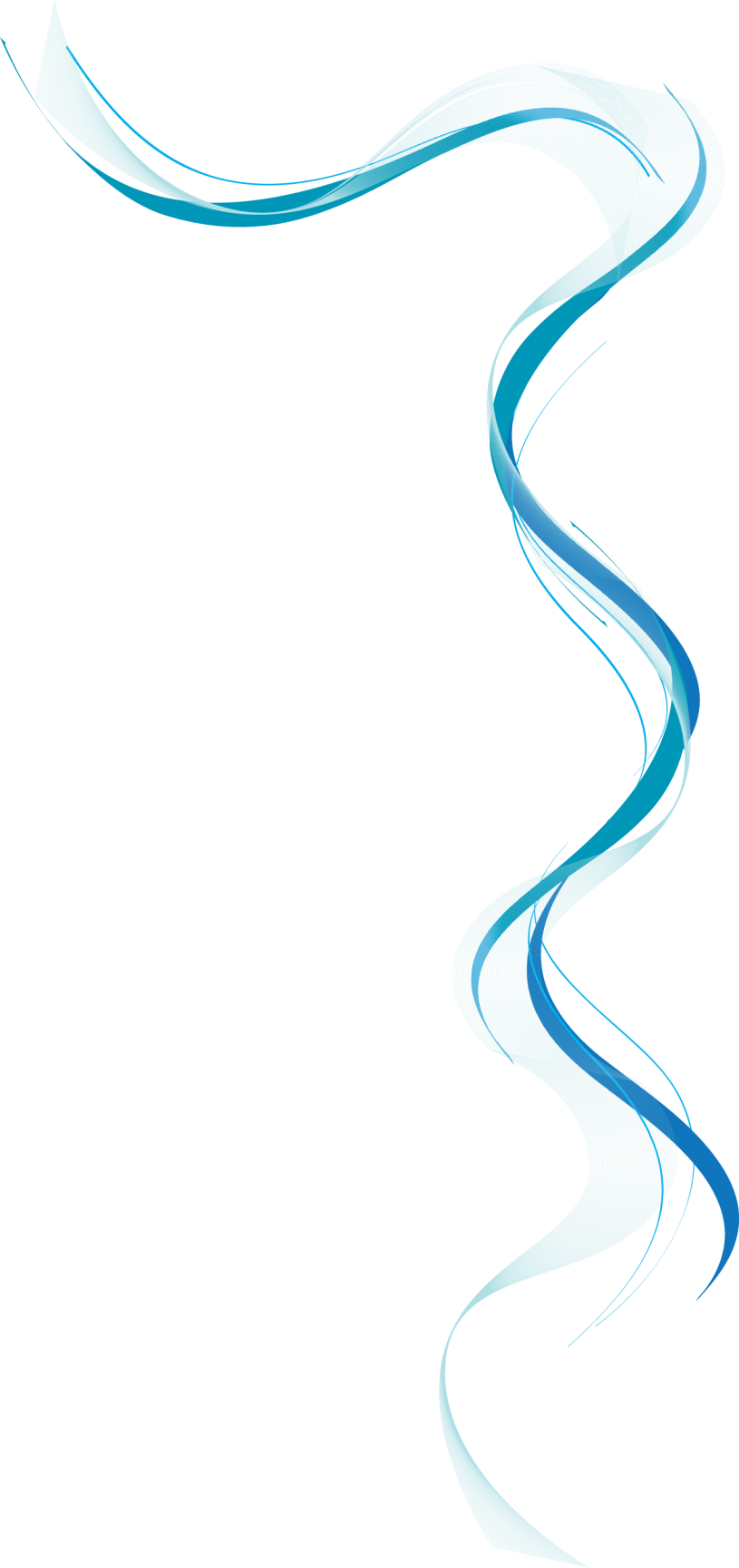 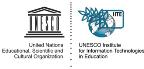 Идеология движения ООР изложена в монографии “Giving Knowledge for Free” Центра исследований и инноваций в области образования ОЭСР (2007 г.): 
доступ к академическим и научным результатам, а также материалам, имеющим культурное значение, созданным за счет  государственных средств, для  образовательных целей должен быть бесплатным.
Двадцатая юбилейная международная  конференция Крым’ 2013 
«Библиотеки и информационные ресурсы в современном мире науки, культуры, образования и бизнеса»
Судак, Автономная Республика Крым, Украина  8–16 июня, 2013 г.
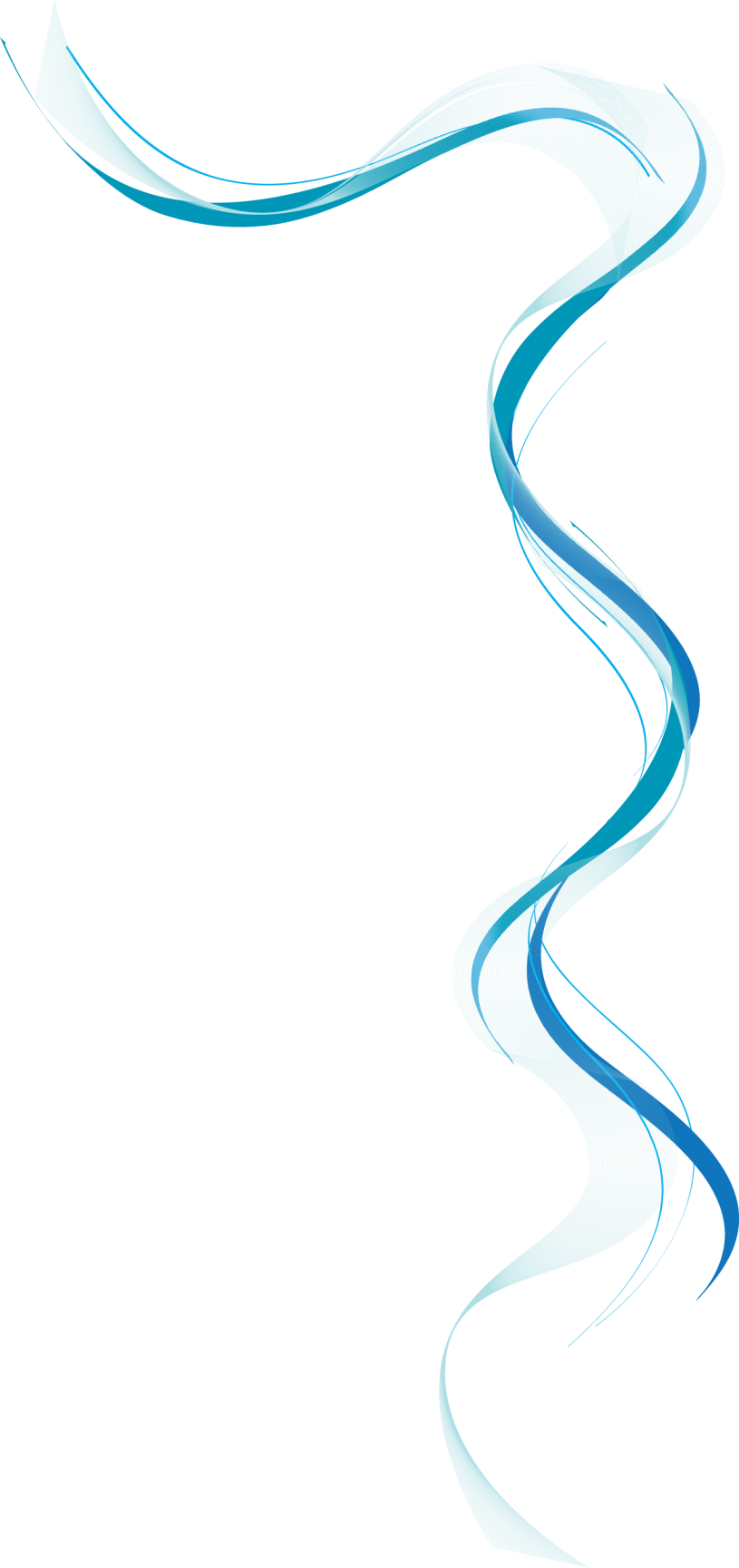 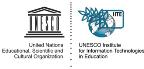 Кейптаунская декларация об открытом образовании (2007) призывает деятелей образования, авторов, издателей и организации открыть доступ к их ресурсам: ООР должны быть доступны на основе открытых лицензий и публиковаться в форматах, облегчающих их использование и редактирование на основе различных технологических платформ. По мере возможности их следует также сделать доступными лицам с ограниченными способностями и имеющим ограниченный доступ к Интернету.
Двадцатая юбилейная международная  конференция Крым’ 2013 
«Библиотеки и информационные ресурсы в современном мире науки, культуры, образования и бизнеса»
Судак, Автономная Республика Крым, Украина  8–16 июня, 2013 г.
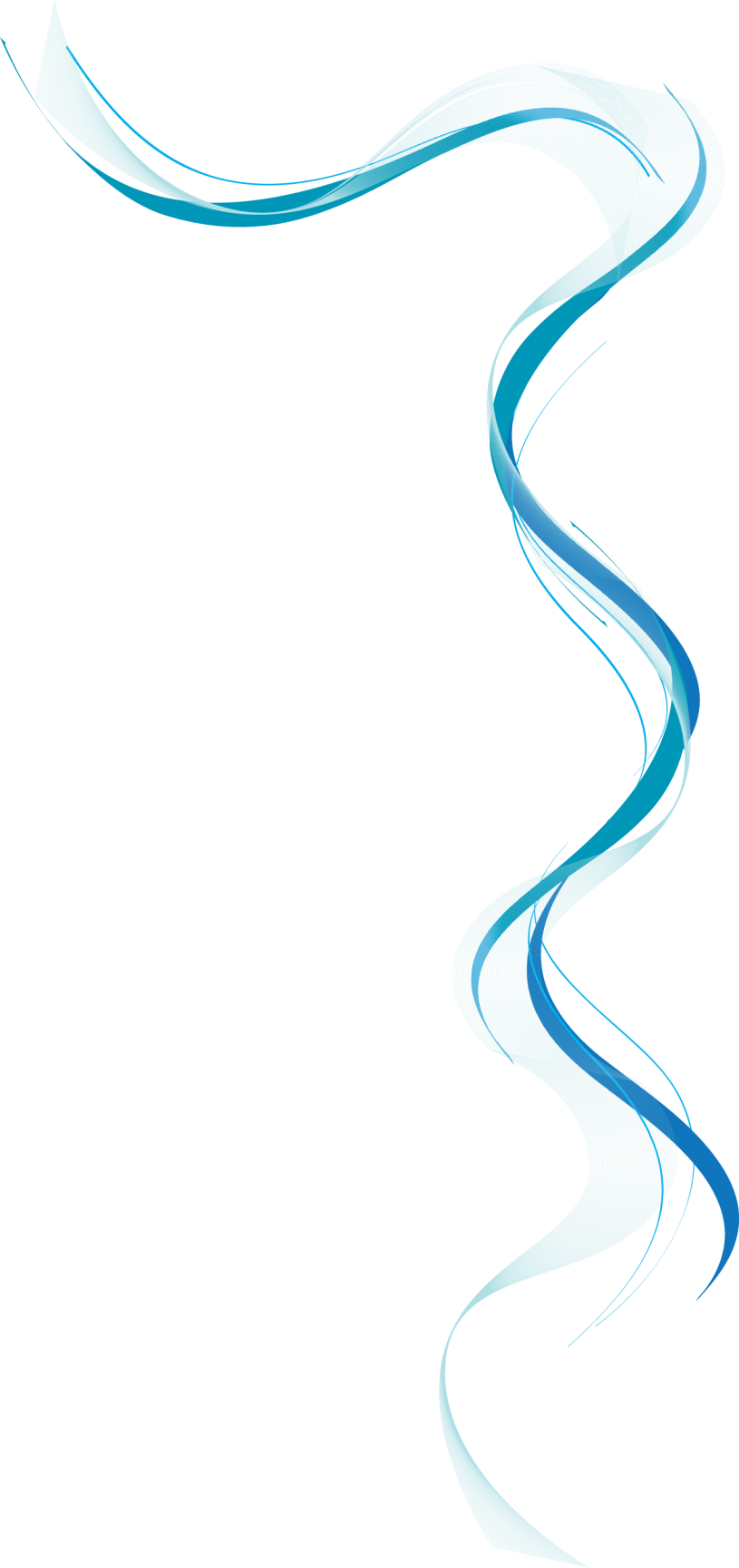 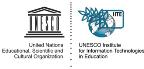 Hewlett Foundation - MIT – 2001 г.
В 2006 г. более 3000 открытых курсов (OCW) были доступны в 2006 г. в 300 университетах США (MIT), Китае (CORE Consortium), Японии (JOCW Consortium), Франции (Paris Tech OCW project), Великобритании (Open University UK), Австралии (AEShare Net) и Европе (MORIL). 
Создание и развитие репозиториев ООР в Интернете: MERLOT (США), ARIADNE (ЕС), UN University OpenCourseWare (ООН), LORNET (Канада), EduCommons, European Schoolnet, LACRO (Latin-American Community of Learning Objects), NIME-glad, и другие.
Двадцатая юбилейная международная  конференция Крым’ 2013 
«Библиотеки и информационные ресурсы в современном мире науки, культуры, образования и бизнеса»
Судак, Автономная Республика Крым, Украина  8–16 июня, 2013 г.
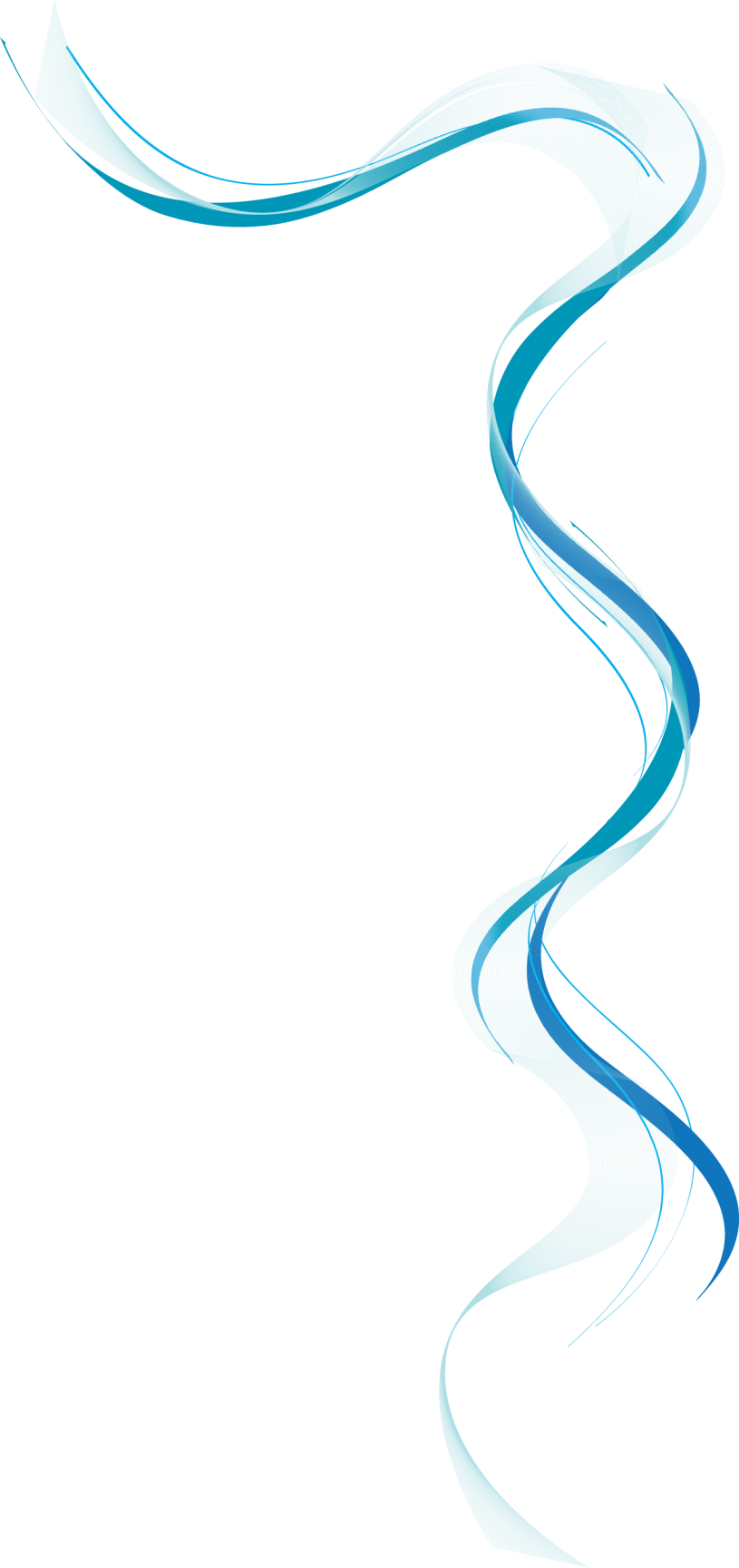 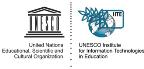 Форматы ООР
 OpenCourseWare основаны на традиционных образова-тельных курсах, разработанных для очного обучения в университетах (MIT OCW) с использованием новейших технологий. The OpenCourseWare Consortium объединяет 183 вуза и ассоциированных организаций из 40 стран. 
 Открытые курсы, основанные на материалах для открытого/дистанционного образования (OpenLearn OU UK);
Массовые открытые онлайн курсы – кластеры университетов.
Двадцатая юбилейная международная  конференция Крым’ 2013 
«Библиотеки и информационные ресурсы в современном мире науки, культуры, образования и бизнеса»
Судак, Автономная Республика Крым, Украина  8–16 июня, 2013 г.
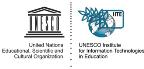 Проект ИИТО 
ОТКРЫТЫЕ ОБРАЗОВАТЕЛЬНЫЕ РЕСУРСЫ 
В НЕАНГЛОЯЗЫЧНЫХ СТРАНАХ
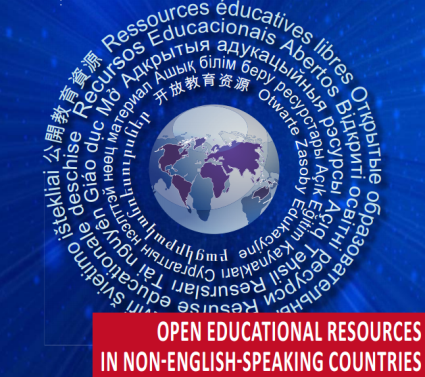 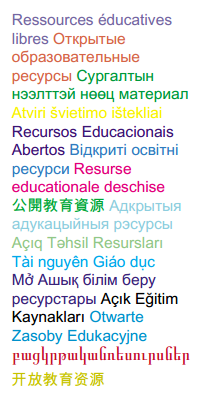 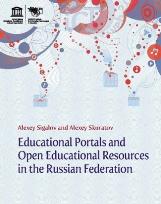 Двадцатая юбилейная международная  конференция Крым’ 2013 
«Библиотеки и информационные ресурсы в современном мире науки, культуры, образования и бизнеса»
Судак, Автономная Республика Крым, Украина  8–16 июня, 2013 г.
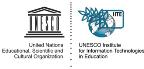 Проект ИИТО 
ОТКРЫТЫЕ ОБРАЗОВАТЕЛЬНЫЕ РЕСУРСЫ 
В НЕАНГЛОЯЗЫЧНЫХ СТРАНАХ

Армения
Азербайджан
Беларусь
Бразилия
Китай
Франция
Япония
Казахстан
Киргизская Республика
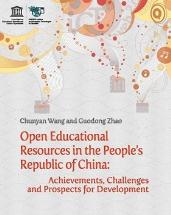 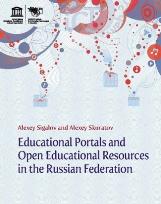 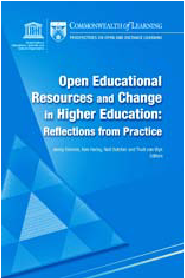 Двадцатая юбилейная международная  конференция Крым’ 2013 
«Библиотеки и информационные ресурсы в современном мире науки, культуры, образования и бизнеса»
Судак, Автономная Республика Крым, Украина  8–16 июня, 2013 г.
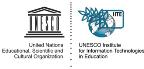 Проект ИИТО 
ОТКРЫТЫЕ ОБРАЗОВАТЕЛЬНЫЕ РЕСУРСЫ 
В НЕАНГЛОЯЗЫЧНЫХ СТРАНАХ

Латвия
Литва
Молдова
Монголия
Польша
Россия
Турция
Украина
Узбекистан
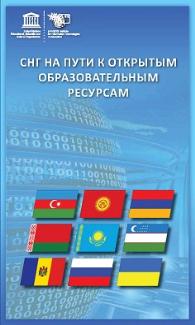 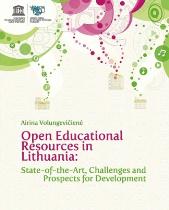 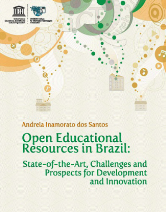 Двадцатая юбилейная международная  конференция Крым’ 2013 
«Библиотеки и информационные ресурсы в современном мире науки, культуры, образования и бизнеса»
Судак, Автономная Республика Крым, Украина  8–16 июня, 2013 г.
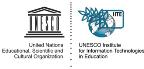 Факторы, побуждающие к созданию и использованию ООР 
Интерес к созданию инновационных ресурсов; 
Желание расширить доступ студентов и коллег к своим материалам;
Повышение видимости учебного заведения;
Повышение качества образования;  
Разработка ООР вменена в обязанность преподавателей администрацией образовательного учреждения;
Разработка ООР обеспечивает дополнительные баллы при аттестации преподавателей;
 Получение дополнительного вознаграждения; 
 Снижение расходов на разработку курсов
Двадцатая юбилейная международная  конференция Крым’ 2013 
«Библиотеки и информационные ресурсы в современном мире науки, культуры, образования и бизнеса»
Судак, Автономная Республика Крым, Украина  8–16 июня, 2013 г.
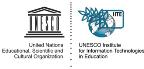 Факторы, препятствующие внедрению ООР:
Не существует методик обеспечения качества ООР;
«Культурный барьер» – неготовность делиться своим интеллектуальным продуктом бесплатно.
Недостаточная осведомленность о правах интеллектуальной собственности. Использованию чужих материалов препятствует опасение нарушить эти права и быть обвиненным в плагиате
Представление о том, что чужие ресурсы не соответствуют местным потребностям или невысокого качества. Выше ценится контент собственного производства и считается нецелесообразным тратить усилия на преподавание с использованием чужих материалов.
Двадцатая юбилейная международная  конференция Крым’ 2013 
«Библиотеки и информационные ресурсы в современном мире науки, культуры, образования и бизнеса»
Судак, Автономная Республика Крым, Украина  8–16 июня, 2013 г.
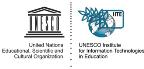 Факторы, препятствующие внедрению ООР:
Текущий уровень развития инфраструктуры ИКТ недостаточен для поддержки развития ООР;
 Отсутствие или недостаточные навыки ИКТ (для использования программного обеспечения с открытым кодом или ООР в учебной практике) у преподавателей.
Отсутствует система поощрения/стимулирования внедрения ООР в образовательную практику;
Для развития ООР-движения необходимы усилия «сверху» и «снизу»: необходимо принятие стратегических решений на национальном уровне , поддержка администрации на уровне образовательных учреждений и действия самих деятелей образования.
Двадцатая юбилейная международная  конференция Крым’ 2013 
«Библиотеки и информационные ресурсы в современном мире науки, культуры, образования и бизнеса»
Судак, Автономная Республика Крым, Украина  8–16 июня, 2013 г.
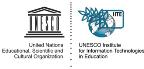 Аналитическая  записка  ИИТО  «Глобальные  тенденции  в развитии и использовании открытых образовательных ресурсов и их роль в реформе образования», предлагает обзор основных современных тенденций
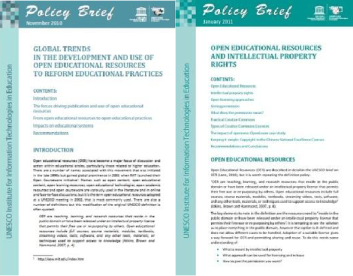 использования открытых ресурсов в образовательных целях. В аналитической  записке  ИИТО  «Открытые  образовательные  ресурсы  и  права  интеллектуальной  собственности» рассмотрены  вопросы  прав  интеллектуальной  собственности применительно  к  совместному  использованию образовательных ресурсов.
Двадцатая юбилейная международная  конференция Крым’ 2013 
«Библиотеки и информационные ресурсы в современном мире науки, культуры, образования и бизнеса»
Судак, Автономная Республика Крым, Украина  8–16 июня, 2013 г.
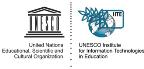 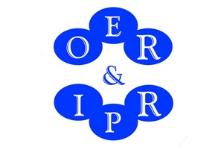 http://creativecommons.ru/licenses
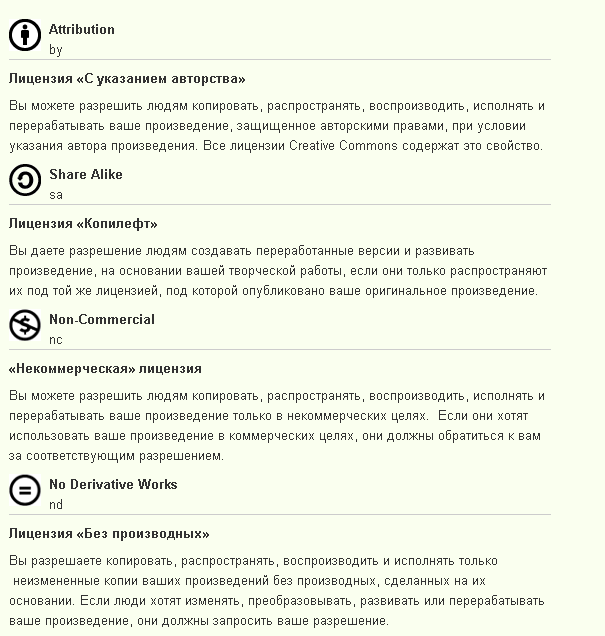 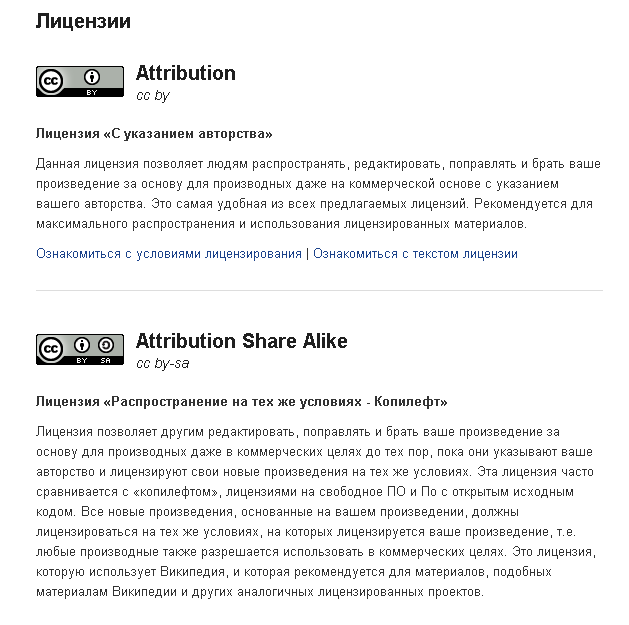 Двадцатая юбилейная международная  конференция Крым’ 2013 
«Библиотеки и информационные ресурсы в современном мире науки, культуры, образования и бизнеса»
Судак, Автономная Республика Крым, Украина  8–16 июня, 2013 г.
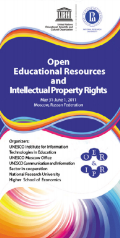 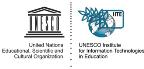 http://creativecommons.ru/licenses
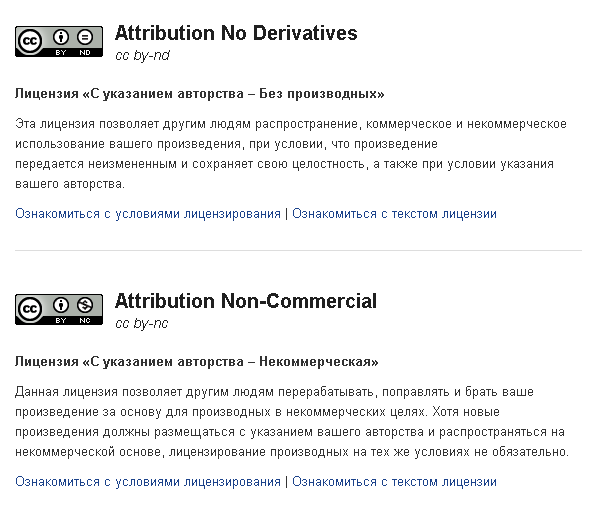 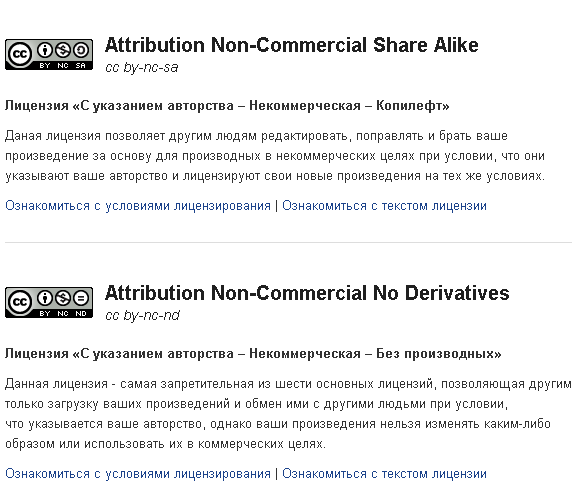 Двадцатая юбилейная международная  конференция Крым’ 2013 
«Библиотеки и информационные ресурсы в современном мире науки, культуры, образования и бизнеса»
Судак, Автономная Республика Крым, Украина  8–16 июня, 2013 г.
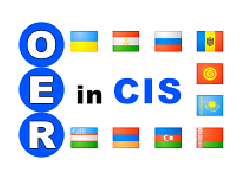 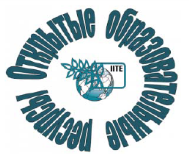 Благодарю за внимание!
Все публикации доступны на http://iite.unesco.org

s.knyazeva@unesco.org
Двадцатая юбилейная международная  конференция Крым’ 2013 
«Библиотеки и информационные ресурсы в современном мире науки, культуры, образования и бизнеса»
Судак, Автономная Республика Крым, Украина  8–16 июня, 2013 г.